Instructions:
Are your young Viking raiders daring enough to play this tantalizing, animated Viking board game, where a correct answer can win you valuable treasures...or death !? 

Squares can be attacked after correct answers to your own Viking quiz questions. But raiders beware: uncover two skulls and your team is…off to Valhalla! 

(Fully customizable end slide).
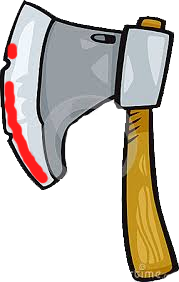 NEXT
Viking
Raiders
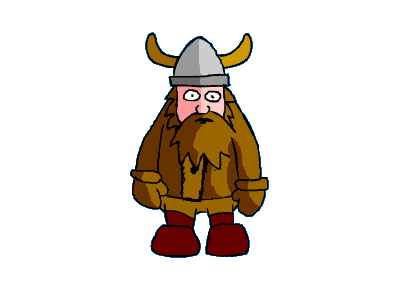 The peaceful English coast,      789 AD ...
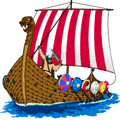 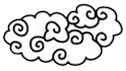 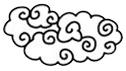 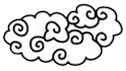 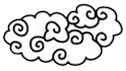 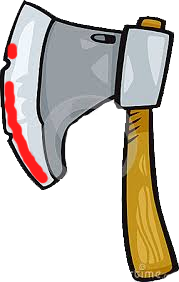 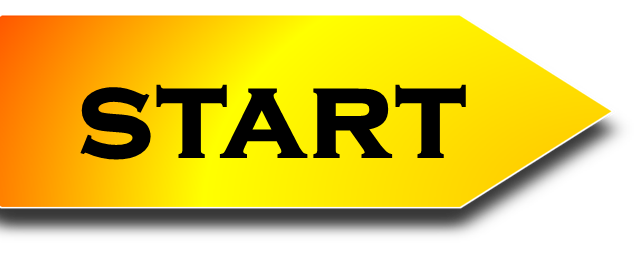 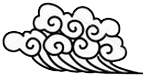 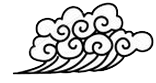 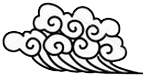 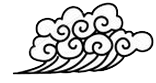 SCORING:
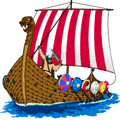 Atlantic
Ocean
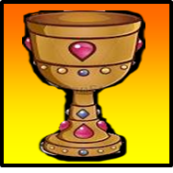 40 points
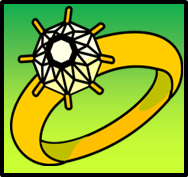 25 points
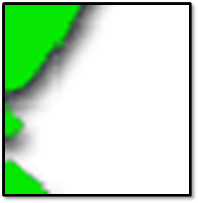 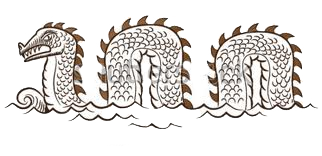 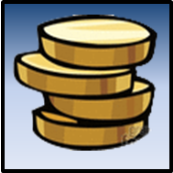 10 points
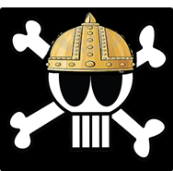 -20 men
North Sea
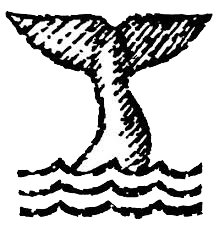 GAME 1
PLAY
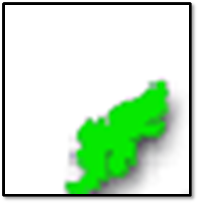 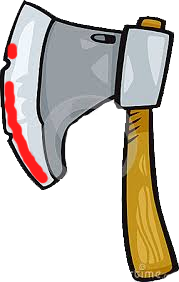 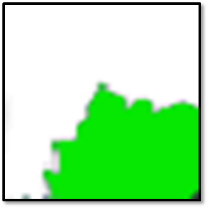 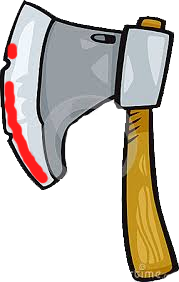 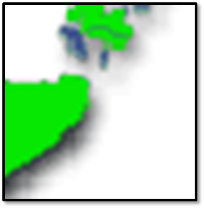 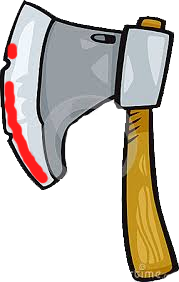 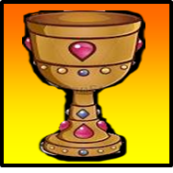 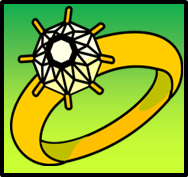 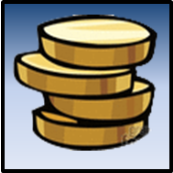 Attack a
Square!
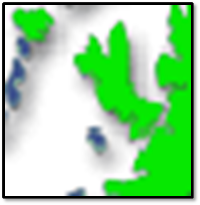 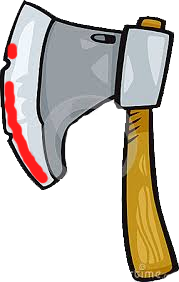 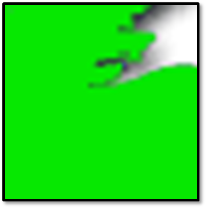 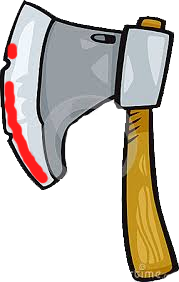 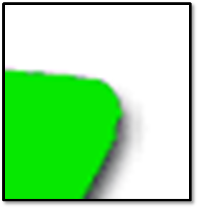 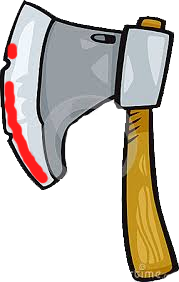 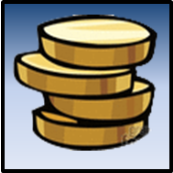 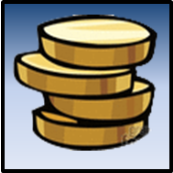 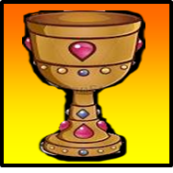 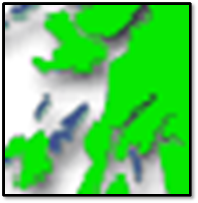 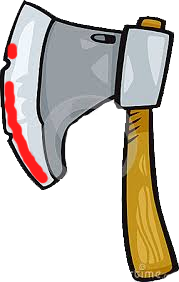 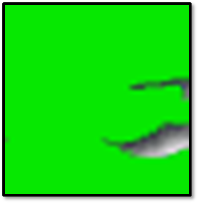 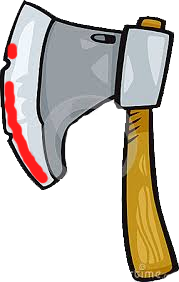 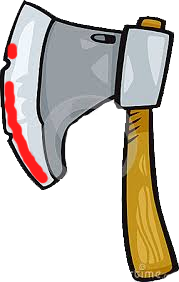 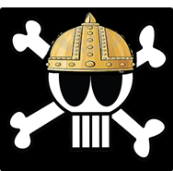 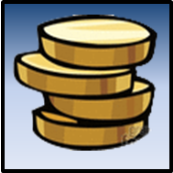 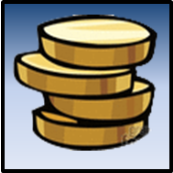 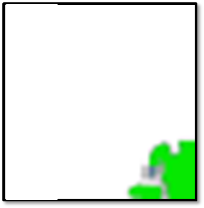 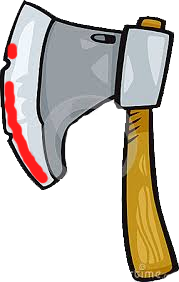 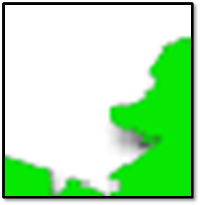 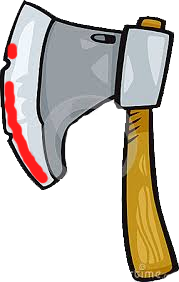 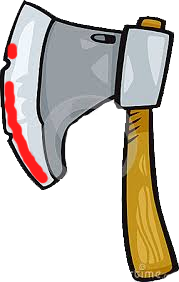 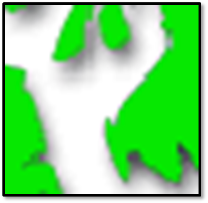 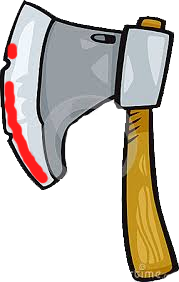 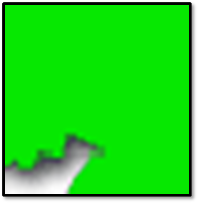 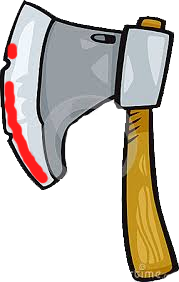 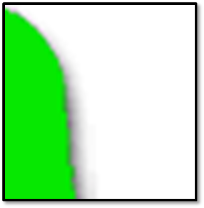 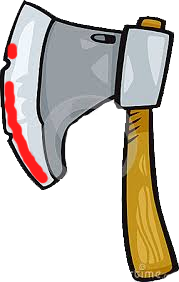 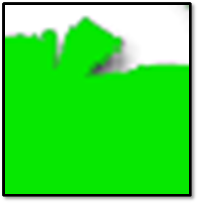 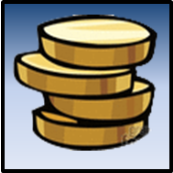 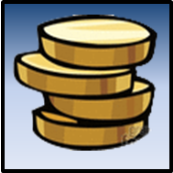 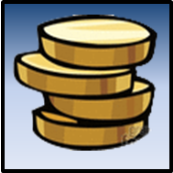 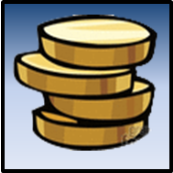 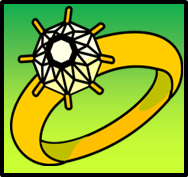 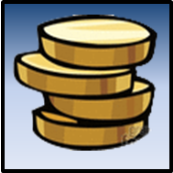 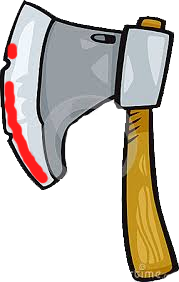 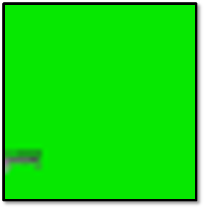 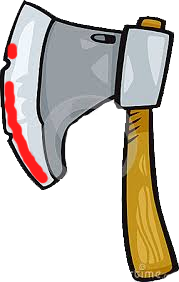 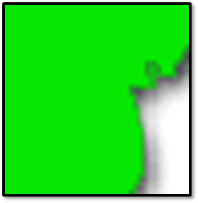 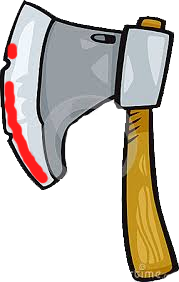 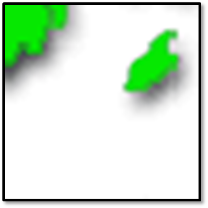 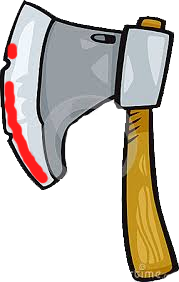 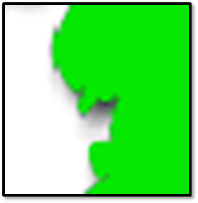 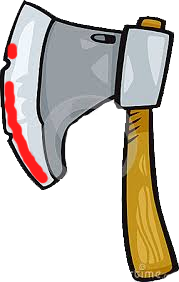 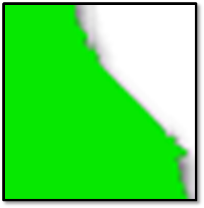 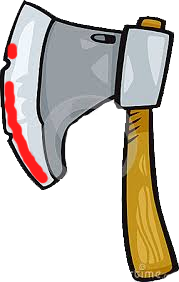 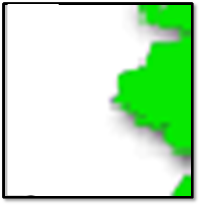 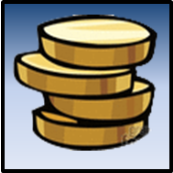 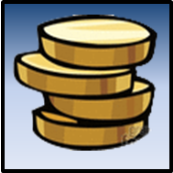 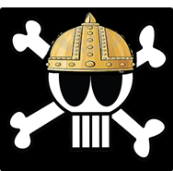 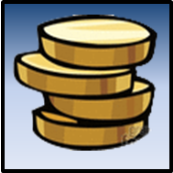 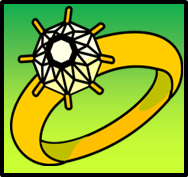 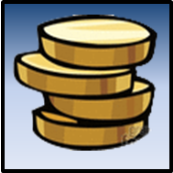 You start 
     with
  40 men.
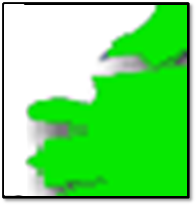 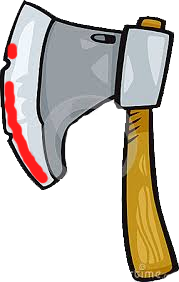 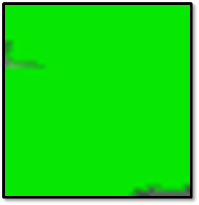 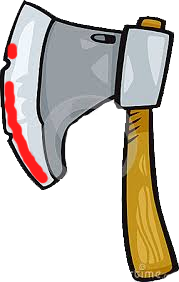 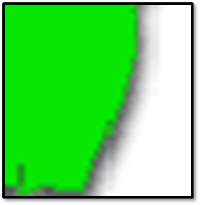 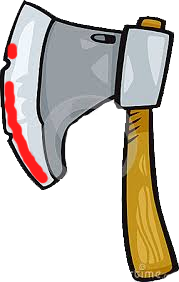 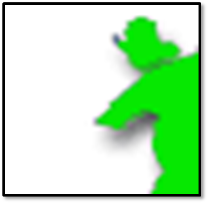 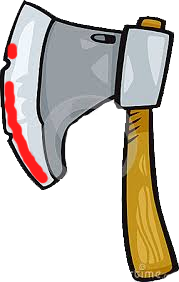 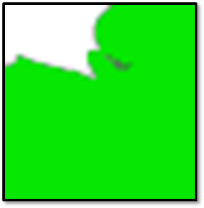 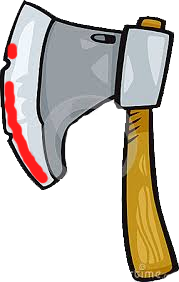 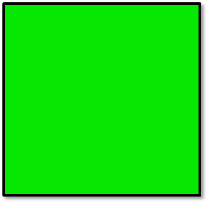 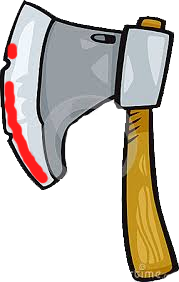 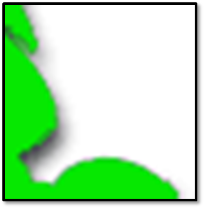 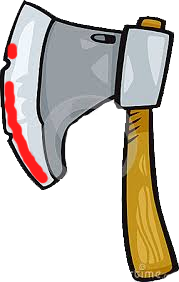 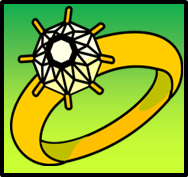 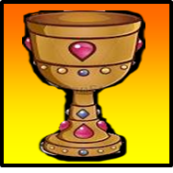 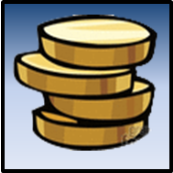 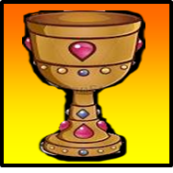 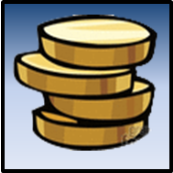 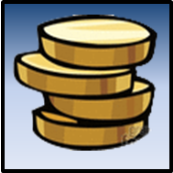 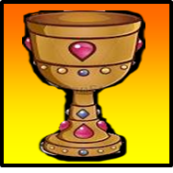 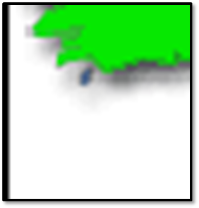 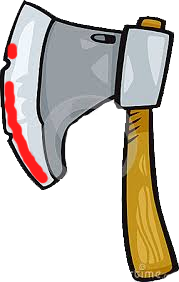 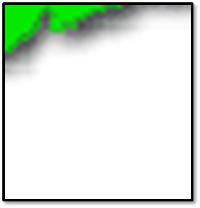 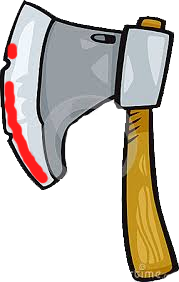 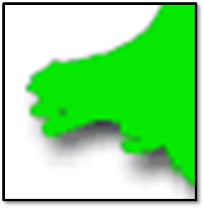 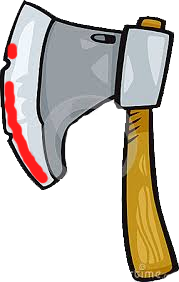 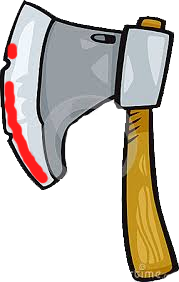 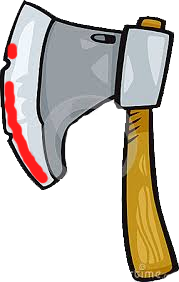 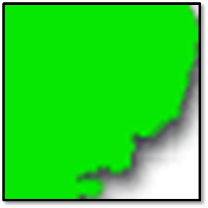 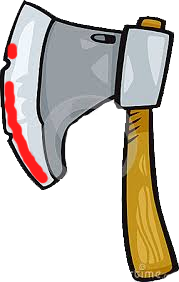 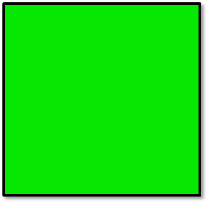 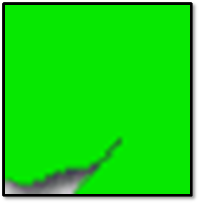 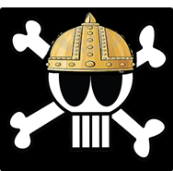 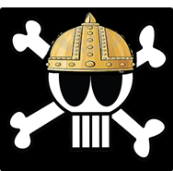 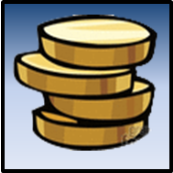 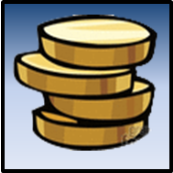 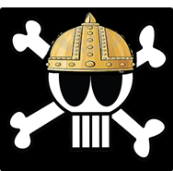 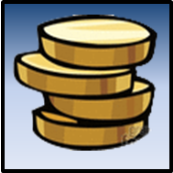 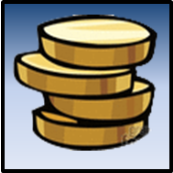 NEW
GAME
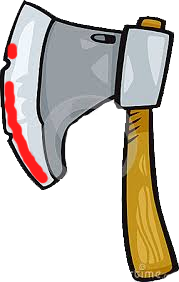 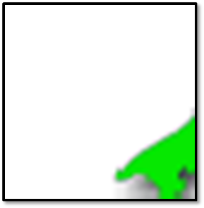 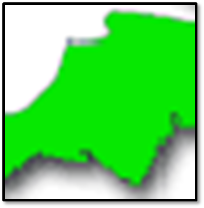 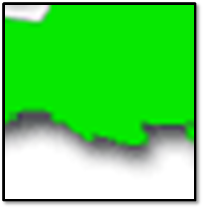 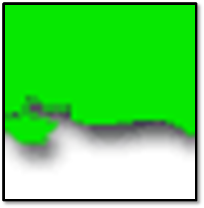 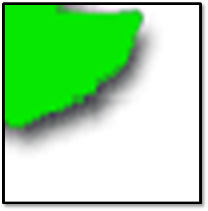 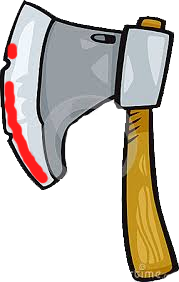 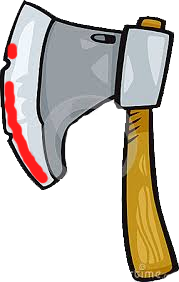 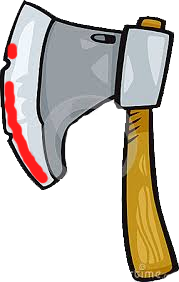 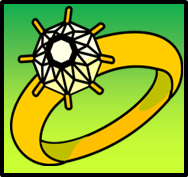 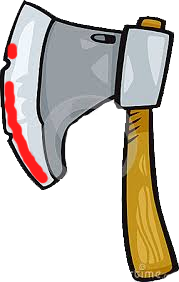 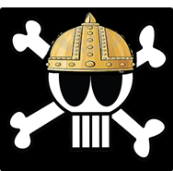 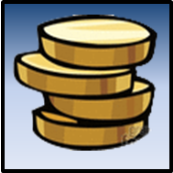 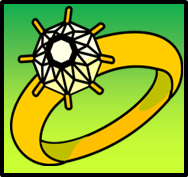 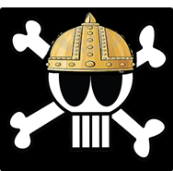 SCORING:
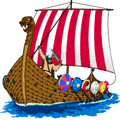 Atlantic
Ocean
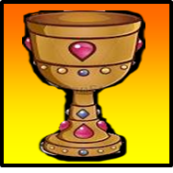 40 points
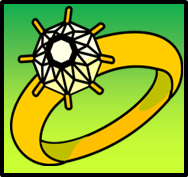 25 points
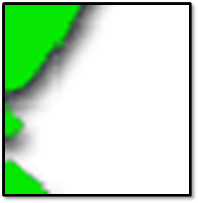 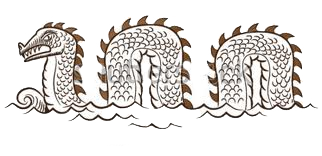 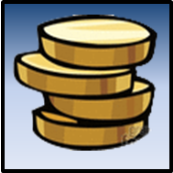 10 points
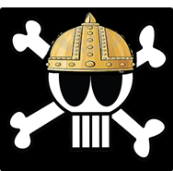 -20 men
North Sea
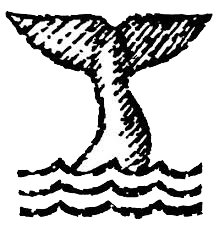 GAME 2
PLAY
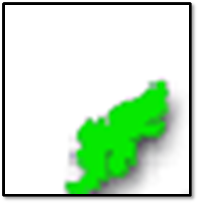 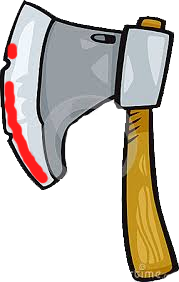 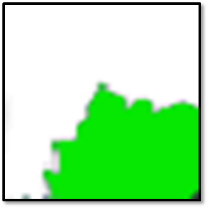 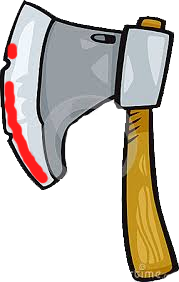 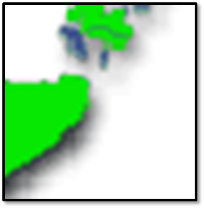 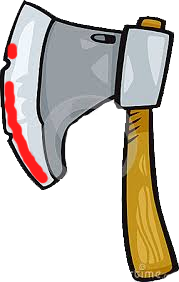 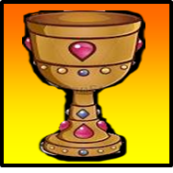 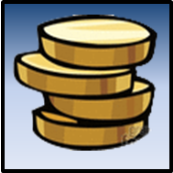 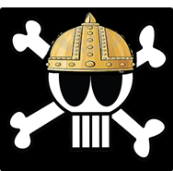 Attack a
Square!
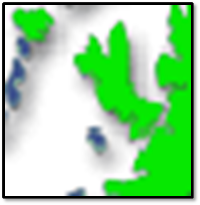 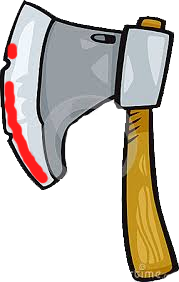 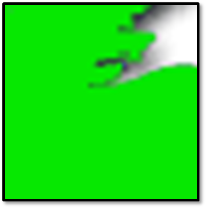 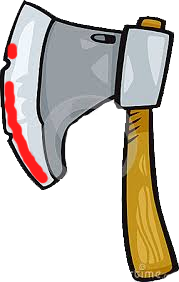 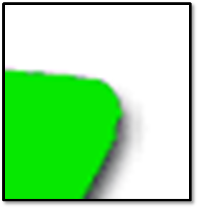 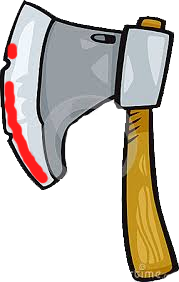 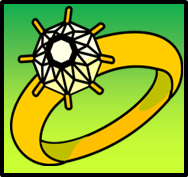 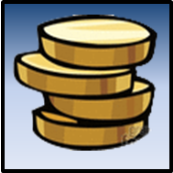 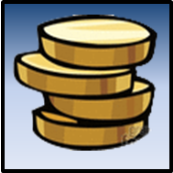 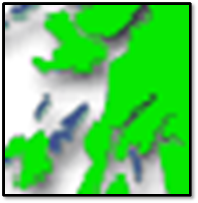 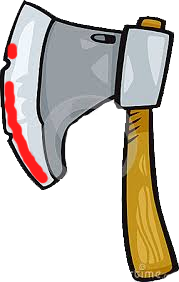 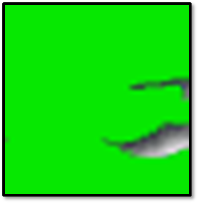 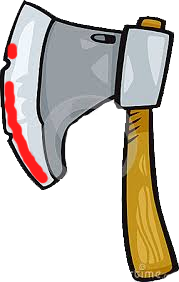 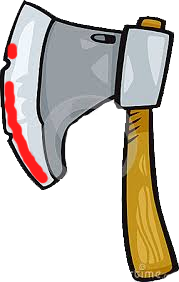 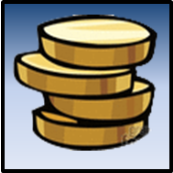 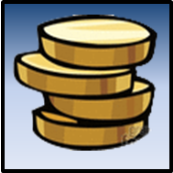 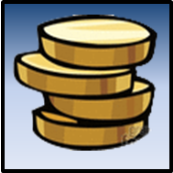 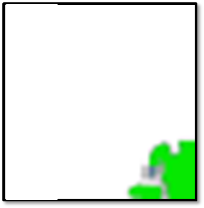 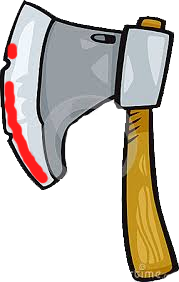 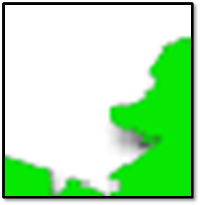 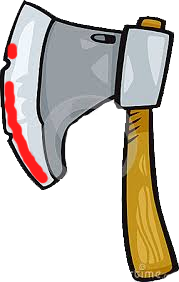 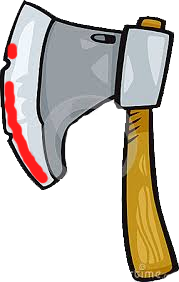 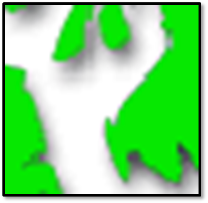 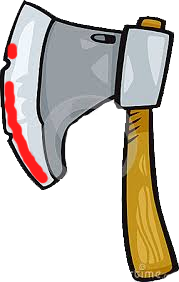 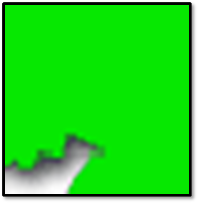 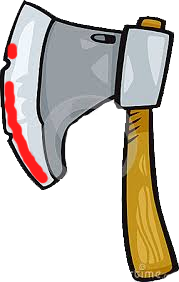 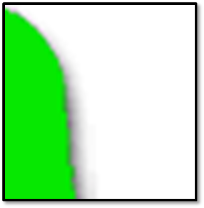 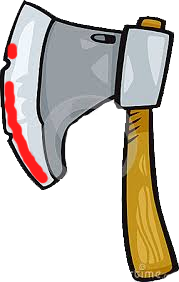 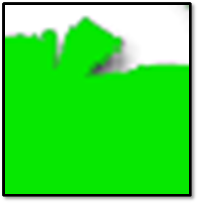 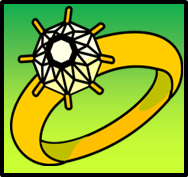 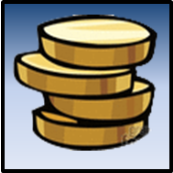 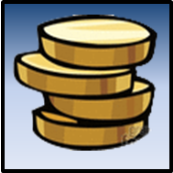 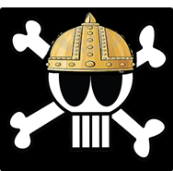 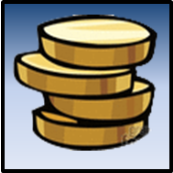 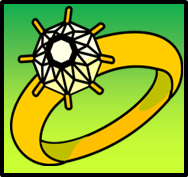 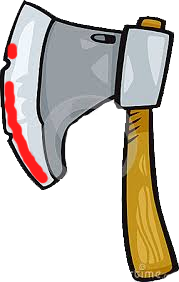 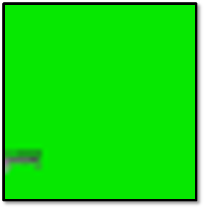 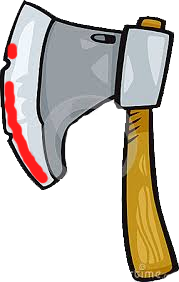 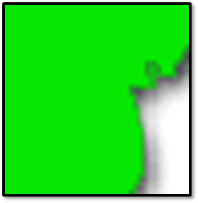 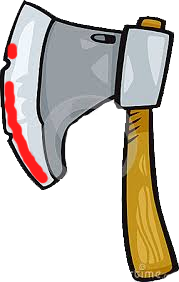 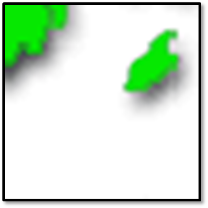 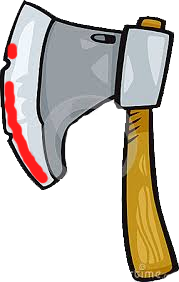 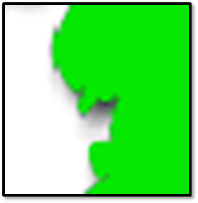 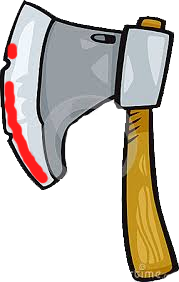 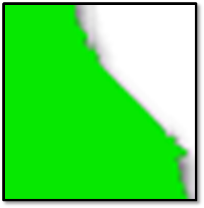 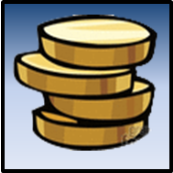 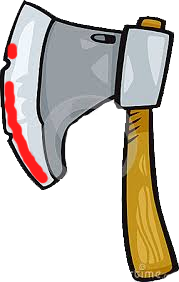 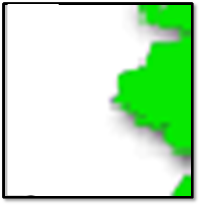 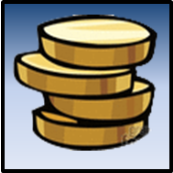 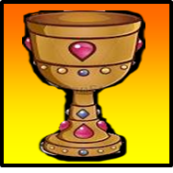 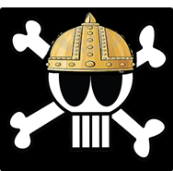 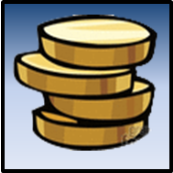 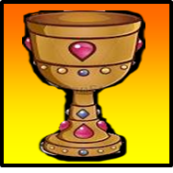 You start 
     with
  40 men.
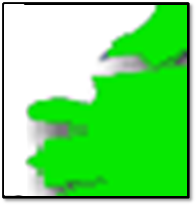 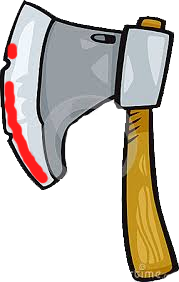 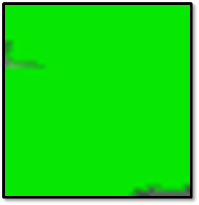 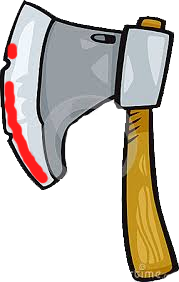 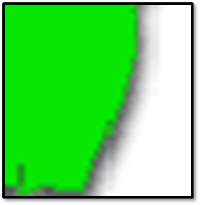 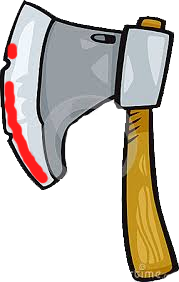 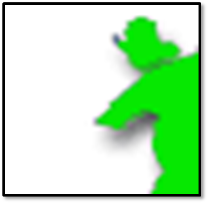 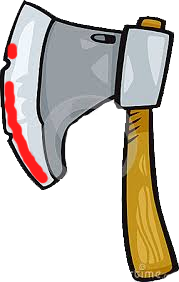 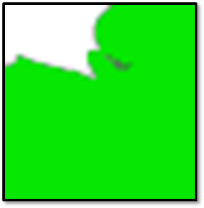 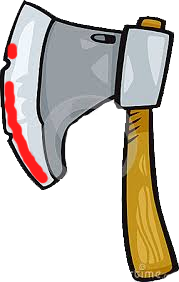 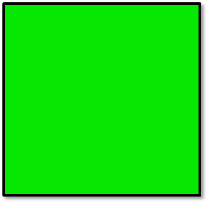 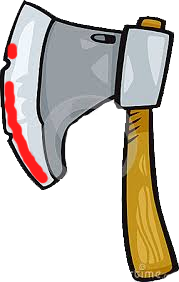 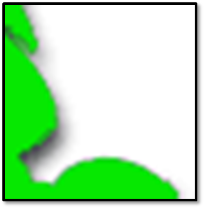 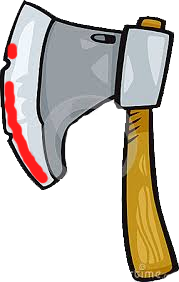 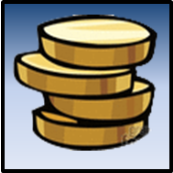 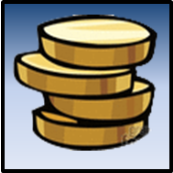 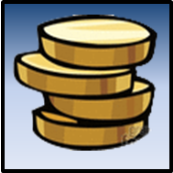 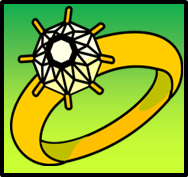 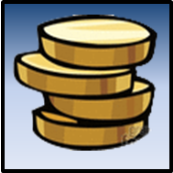 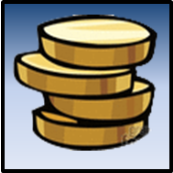 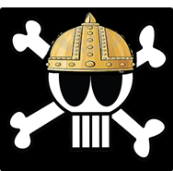 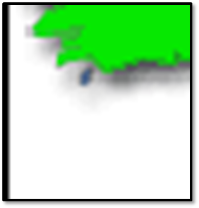 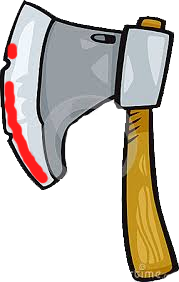 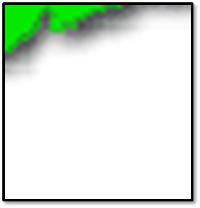 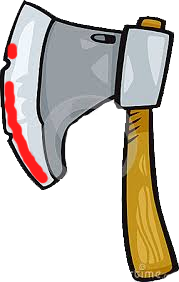 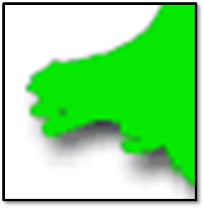 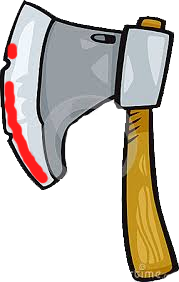 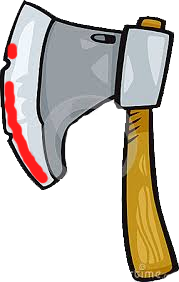 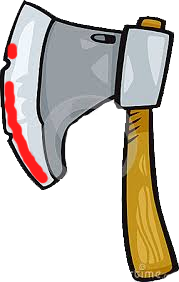 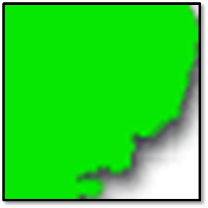 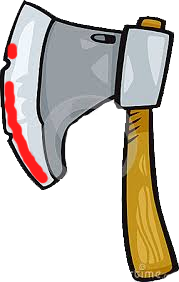 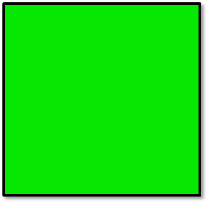 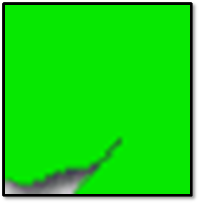 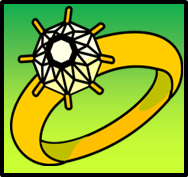 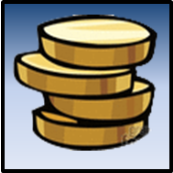 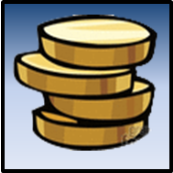 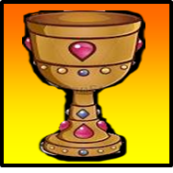 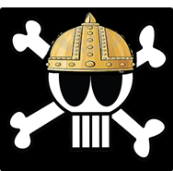 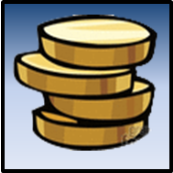 NEW
GAME
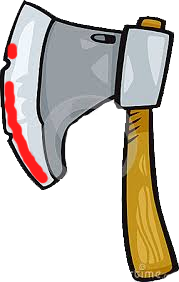 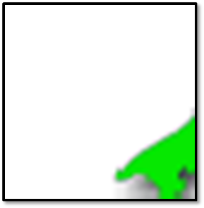 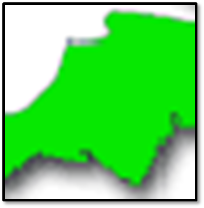 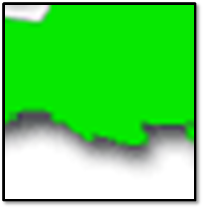 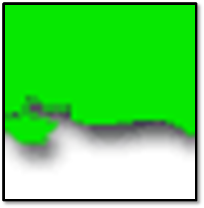 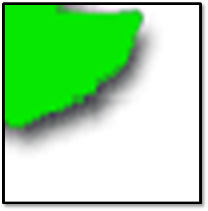 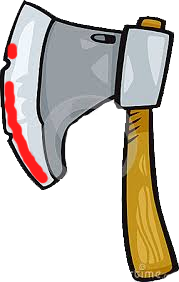 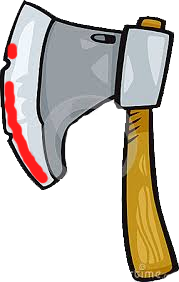 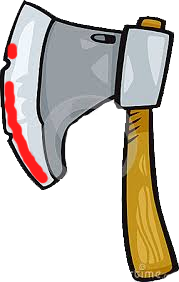 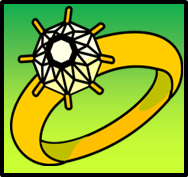 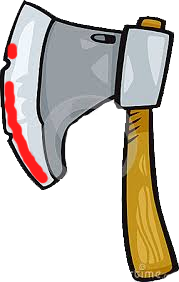 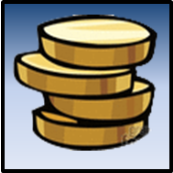 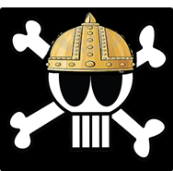 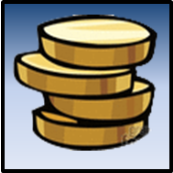 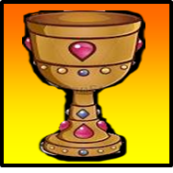 SCORING:
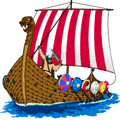 Atlantic
Ocean
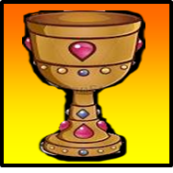 40 points
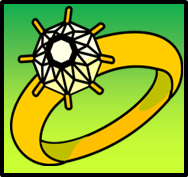 25 points
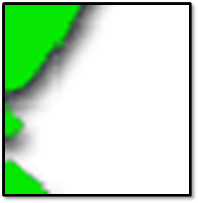 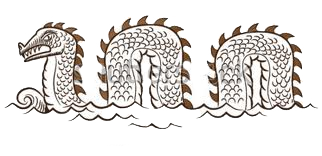 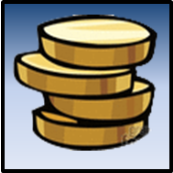 10 points
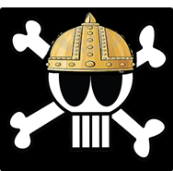 -20 men
North Sea
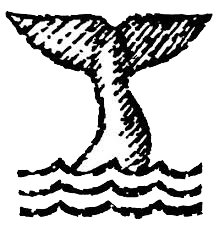 GAME X
PLAY
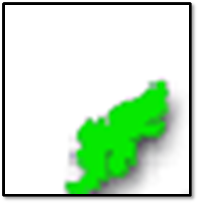 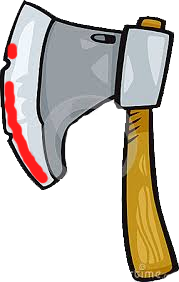 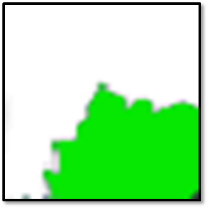 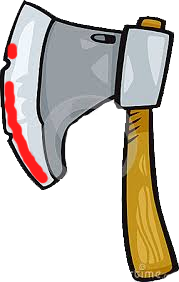 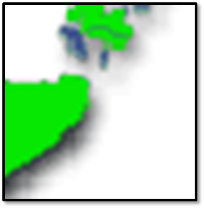 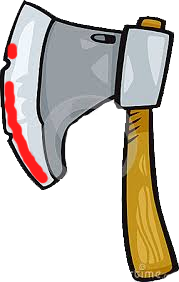 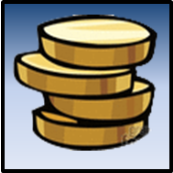 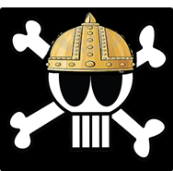 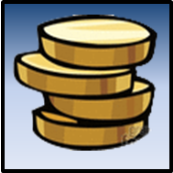 Attack a
Square!
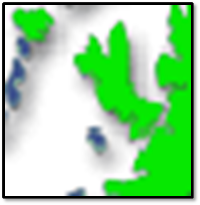 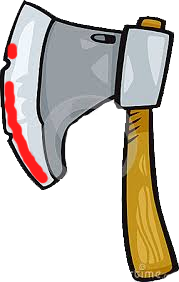 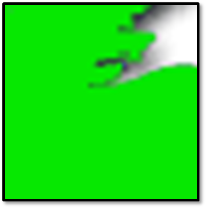 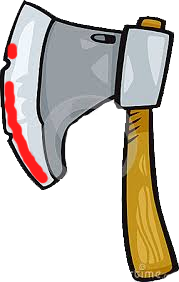 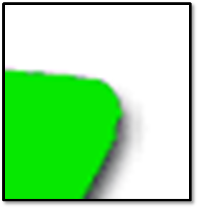 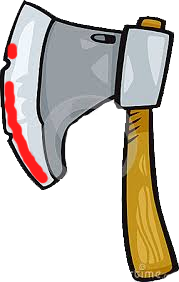 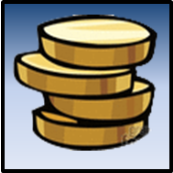 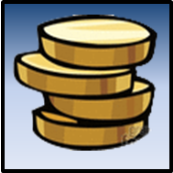 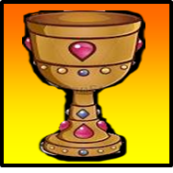 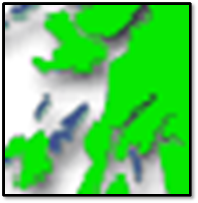 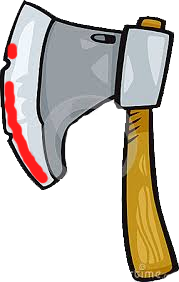 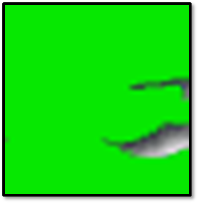 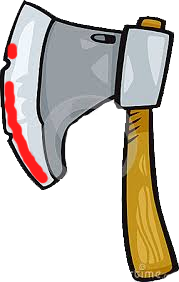 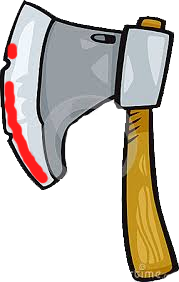 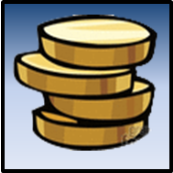 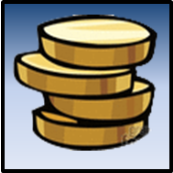 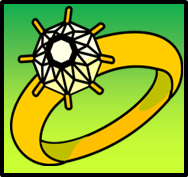 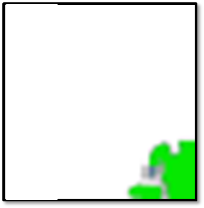 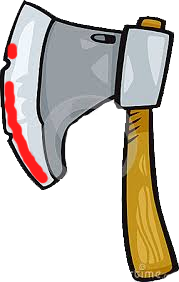 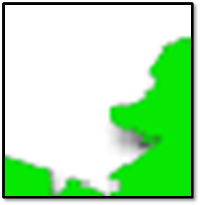 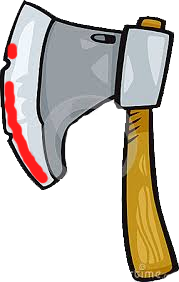 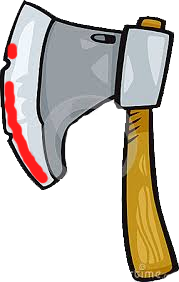 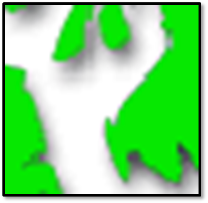 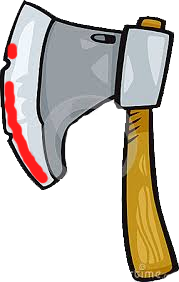 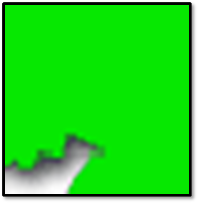 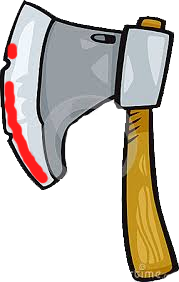 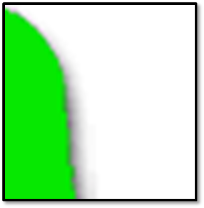 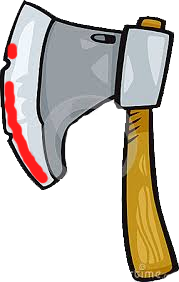 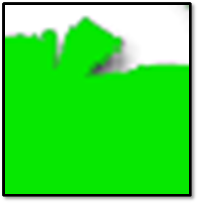 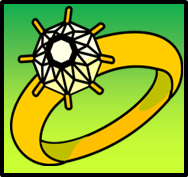 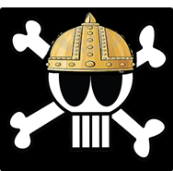 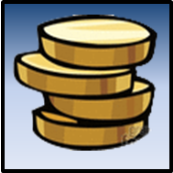 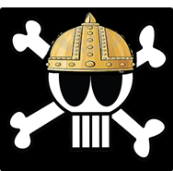 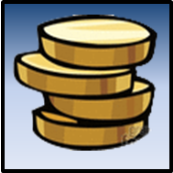 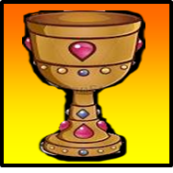 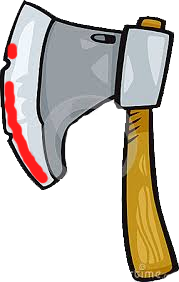 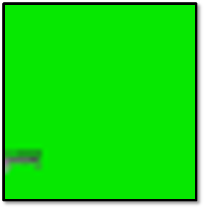 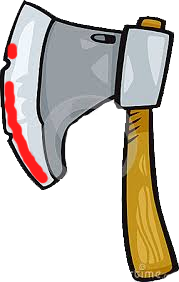 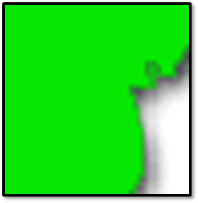 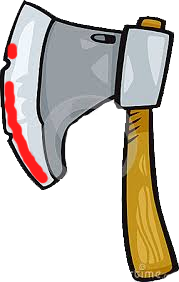 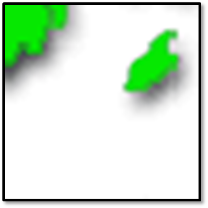 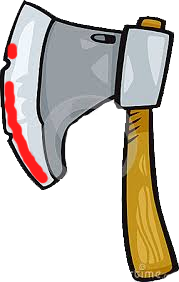 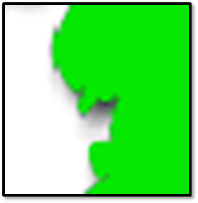 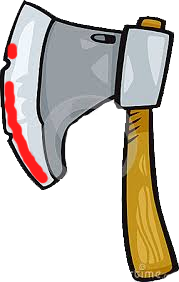 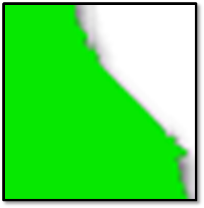 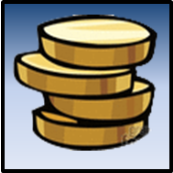 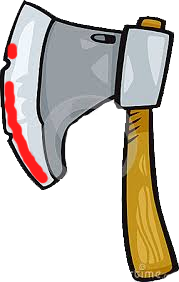 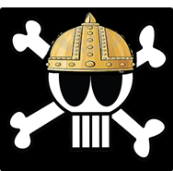 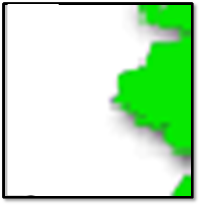 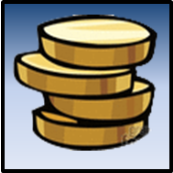 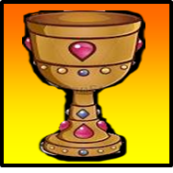 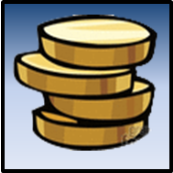 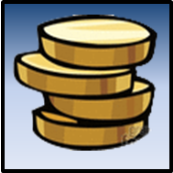 You start 
     with
  40 men.
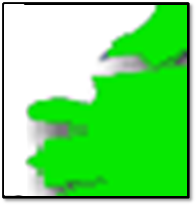 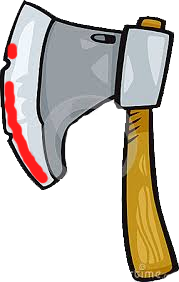 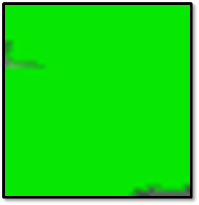 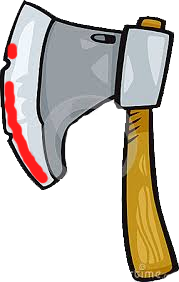 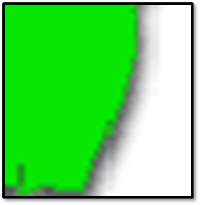 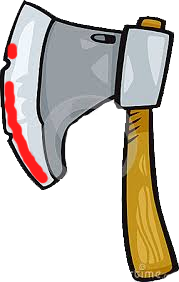 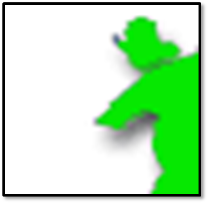 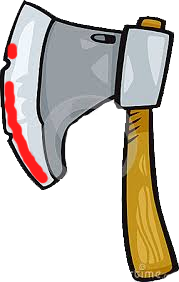 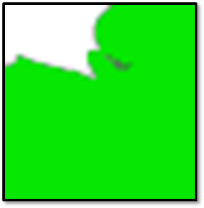 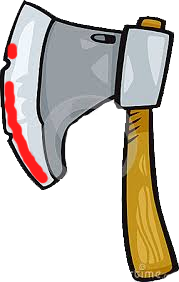 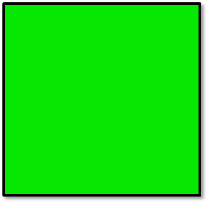 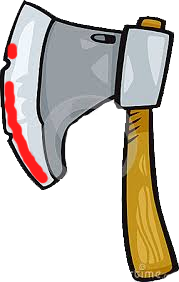 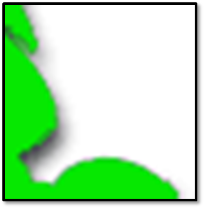 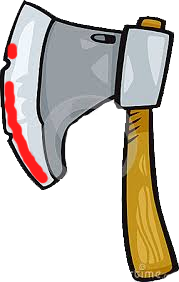 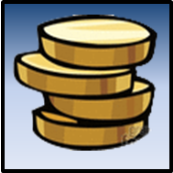 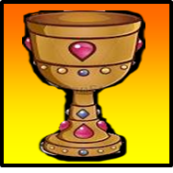 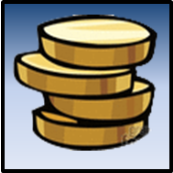 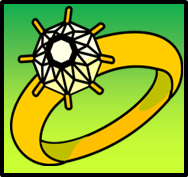 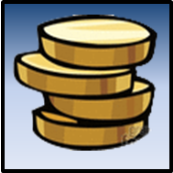 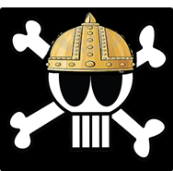 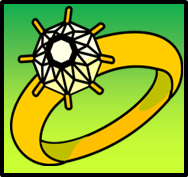 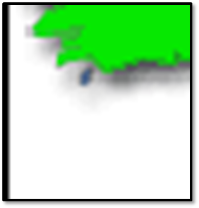 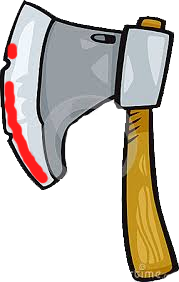 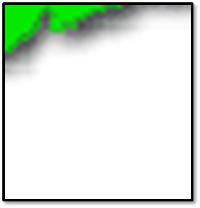 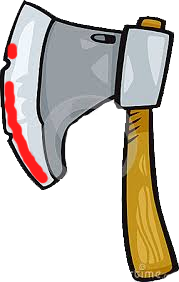 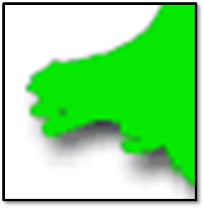 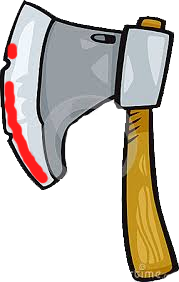 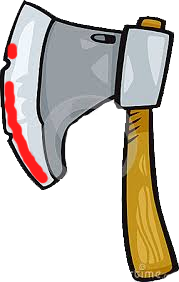 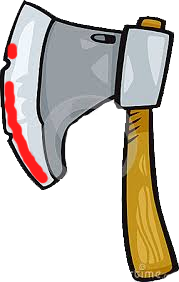 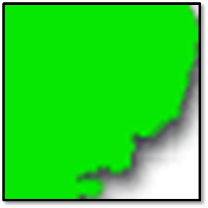 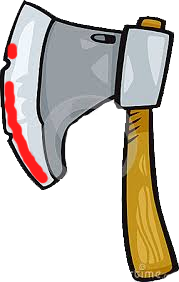 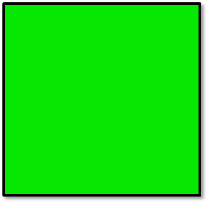 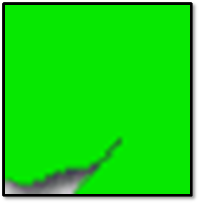 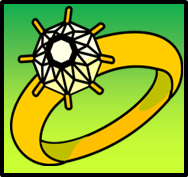 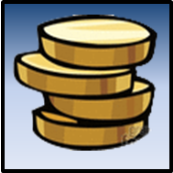 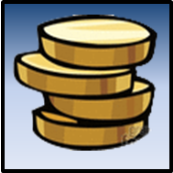 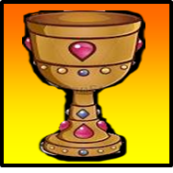 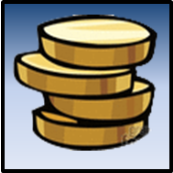 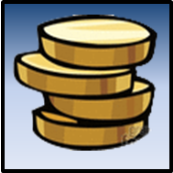 NEW
GAME
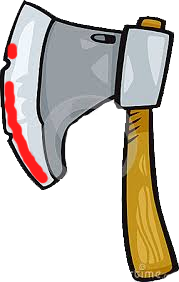 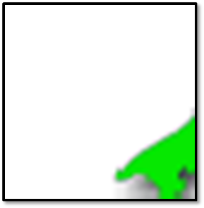 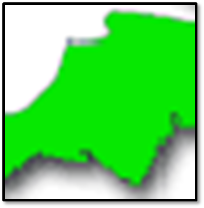 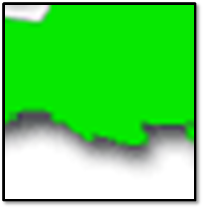 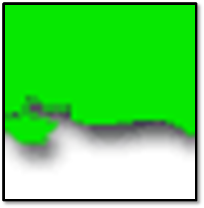 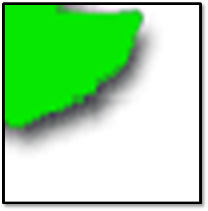 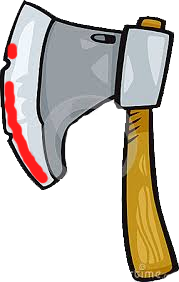 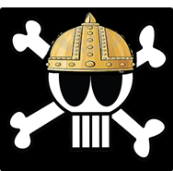 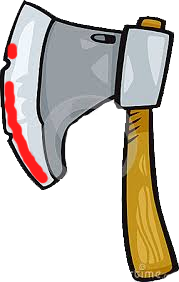 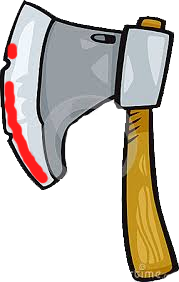 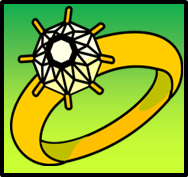 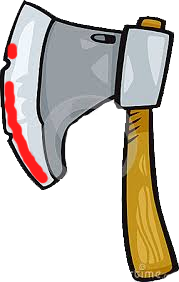 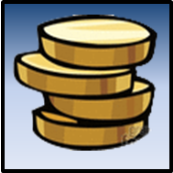 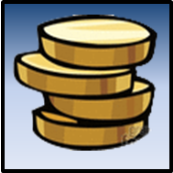 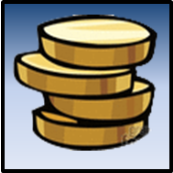 [Speaker Notes: YOU CAN EDIT THE GAME HERE. TO EDIT THE POSITIONS OF THE TREASURE: 1. EXCHANGE THEIR POSITIONS 2.SELECT (CLICK ON) ALL TREASURE ITEMS 3. R-Click MENU: ORDER TO BACK.     OR WHY NOT REPLACE ITEMS WITH YOUR OWN ?]